МІЖНАРОДНИЙ МАРКЕТИНГ
Освітньо-професійна програма«Міжнародна економіка»,
 рівень вищої освіти «бакалавр»
«Міжнародний маркетинг» - сукупність принципів комплексного системного управління міжнародною маркетинговою діяльністю на підприємстві та реалізація
основних функцій маркетингу у міжнародному бізнесі. Нагальним об’єктом
уваги дисципліни є вивчення співвідношень попиту та пропозицій на зарубіжних ринках, їх кон’юнктури, а також способів формування попиту на зарубіжних ринках.
Метою викладання навчальної дисципліни «Міжнародний маркетинг» є формування системи теоретичних знань і набуття практичних навичок у галузі міжнародного маркетингу.
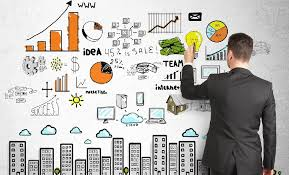 Основні завдання вивчення курсу полягають у:
 - усвідомленні сутності й форм міжнародного маркетингу, методів дослідження економічного, соціально-культурного, політико-правового середовища міжнародної маркетингової діяльності; 
- засвоєнні методичних засад проведення міжнародних маркетингових досліджень, сегментації світового ринку і вибору цільових ринків, обґрунтуванні моделей виходу фірм на зарубіжні ринки, формуванні ефективного міжнародного маркетингового комплексу середовища міжнародної маркетингової  діяльності.
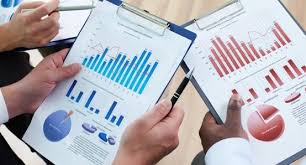 Курс  “Міжнародний маркетинг”
складається з 8 змістових модулів: 

Змістовий модуль 1. Основи міжнародного маркетингу. 
Змістовий модуль 2. Міжнародні маркетингові дослідження. 
Змістовий модуль 3. Сегментація світового ринку
Змістовий модуль 4. Вибір зарубіжних ринків
Змістовий модуль 5. Особливості формування міжнародного маркетингового комплексу
Змістовий модуль 6. Міжнародна цінова політика
Змістовий модуль 7. Міжнародні канали розподілу
Змістовий модуль 8. Міжнародні маркетингові комунікації
У результаті вивчення навчальної дисципліни студент повинен
знати: 
- термінологічні поняття, визначення, предмет, об’єкт та методи дослідження дисципліни;
- законодавчі та нормативні акти, що використовуються для вивчення предмету дисципліни;
- теоретичні та методологічні основи здійснення міжнародного маркетингу;
- методи і складові аналізу зарубіжних ринків та підходи до його проведення;
- основні засади та підходи щодо сегментування зовнішніх ринків;
- способи вибору міжнародного ринку та можливі стратегії виходу на нього;
- стратегічні альтернативи та основні міжнародні маркетингові стратегії;
- основи розробки елементів комплексу міжнародного маркетингу;
- сучасні тенденції розвитку та проблеми міжнародного маркетингу;
уміти:
- аналізувати навколишнє середовище міжнародного маркетингу;
- ранжувати та обирати міжнародні ринки;
- обирати способи (стратегії) виходу на зовнішній ринок;
- приймати рішення щодо вибору стратегічних альтернатив розвитку міжнародної маркетингової діяльності;
- формувати товарні стратегії міжнародного маркетингу;
- оцінювати міжнародний життєвий цикл товару;